Les chiffres arabes
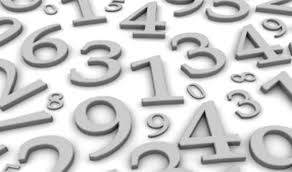 Historique
Les dix chiffres 0, 1, 2, 3, 4, 5, 6, 7, 8, 9 sont appelés chiffres arabes. Or, ils ont été inventés en Inde au 3e siècle av. J.-C, puis empruntés par la civilisation arabo-musulmane à partir du IXe siècle et décrits dans un ouvrage d’Al-Khawarizmi, puis introduits en Europe par les Arabes au 10e siècle.
Evolution
Ces fameux chiffres indiens ont été transmis en Arabie, puis en Europe  : on les appelle des chiffres "indo-arabes".
Signification
Pourquoi “1” signifie "un", “2” signifie "deux“, etc. ?C’est tout simplement une histoire d’angles pour faciliter la mémorisation lorsqu’ils sont introduits en Europe.
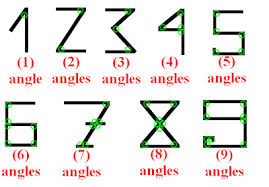 Si vous écrivez le chiffre dans sa forme primitive, vous verrez que :
Le chiffre 1 ne possède qu’un angleLe chiffre 2 possède deux anglesLe chiffre 3 possède trois anglesEt ainsi de suite jusqu’à 9Et le chiffre "O“ne possède aucun angle
Merci pour votre attention
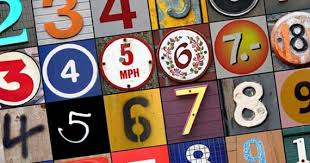 Elabore  par: DRIDI  Chahd